The Nature of Boundaries: 
Perspectives from Casati and Varzi and Alfred N. Whitehead
Matthew Bone, advised by Dr. James Turner
Mathematics Department
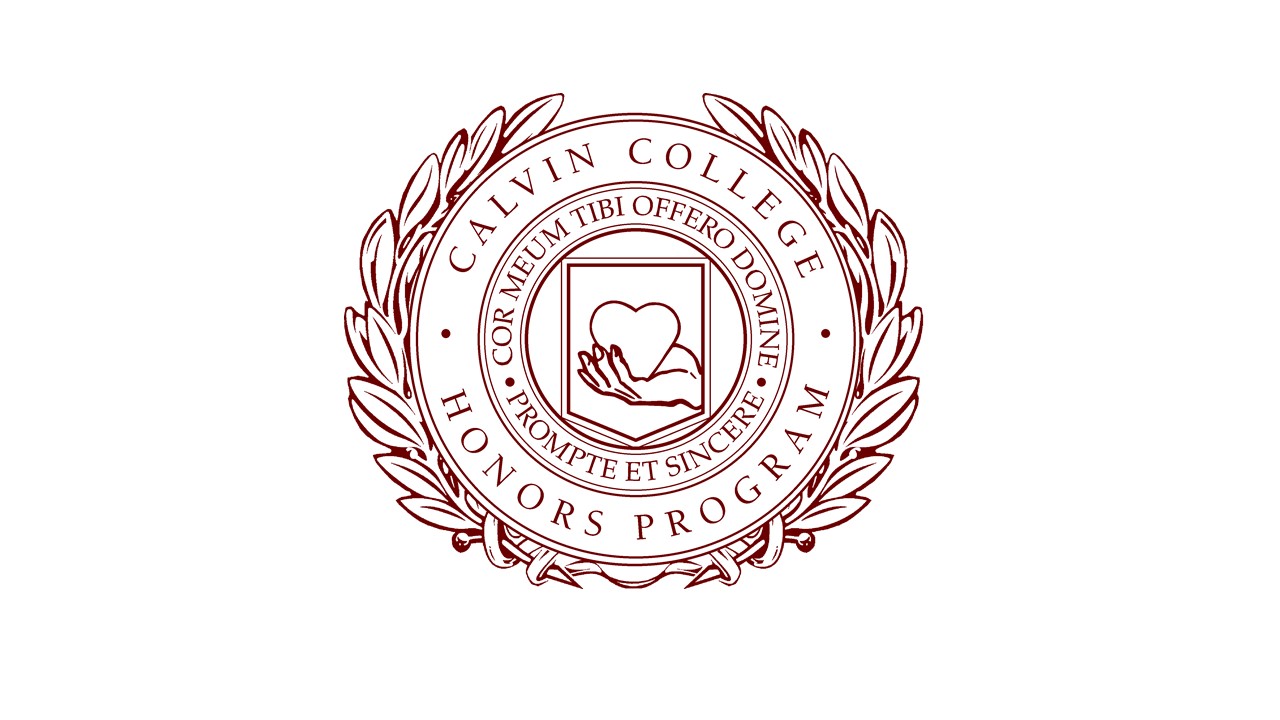 Project Thesis
Any systematic theory worth developing is developed with some underlying motivating project. Unsurprisingly, the motivating project behind each theory profoundly shapes its categories and standards. However, it often happens that theories with different motivating projects attempt to systematize superficially identical domains. In such cases, the divergent motivating projects can lead to what appears to be contradictions between theories. This paper aims to compare two theories of spatial representation and identify the ways in which their different motivating projects result in different conceptions of boundaries.
Respective Motivating Projects
Casati and Varzi’s motivating project is to provide a rich foundation for understanding spatial composition, organization, and unity without any deep metaphysical commitments. 
“Use of ontological notions… is methodological. We do not offer substantive theories of these notions, and we use them only insofar as they offer the possibility of describing a rich, pluralistic spatial ontology” 
(Parts and Places, 3)
Whitehead’s spatial theory is part of a larger project to formulate and systematically layout the necessary concepts for a theory that adequately describes the world and our experience of it.
 “The primary task of a philosophy of natural science is to elucidate the concept of nature, considered as one complex fact for knowledge, to exhibit the fundamental entities and the fundamental relations between entities in terms of which all laws of nature have to be stated… we have to bend our energies to the enunciation of adequate concepts.” 
(Concept of Nature, 46).
Conclusion
The different motivational projects of CV and Whitehead result in significant differences in how they develop their theory, such as their theoretical standards, their definition of abstraction, and their use of mathematics. This in turn has important implications for their theories, as we can see in their contradictory conceptions of boundaries. However, such differences shouldn’t be seen as problematic as each theory is aiming to fulfill different goals. Insofar as Casati and Varzi’s mereotopology is useful for the application of spatial theories in information systems and machine vision, it is a successful theory. Insofar as Whitehead’s method of extensive abstraction provides a reasonable way of understanding how we get from sensual experience to a geometric understanding of space, it is a successful theory. The apparent contradictions we see in their conception of boundaries need not mean one theory is right and the other is wrong. They both just have different motivating projects.
Sources
Casati, Roberto and Achille C. Varzi (CV). “Parts and Places: The Structures of Spatial Representation”, The MIT Press, 1999 
Whitehead, Alfred North. “The Concept of Nature” (CN), Cambridge University Press, 1930